Symposium Overview (Including Objectives)
Presented by Prof Lalendle
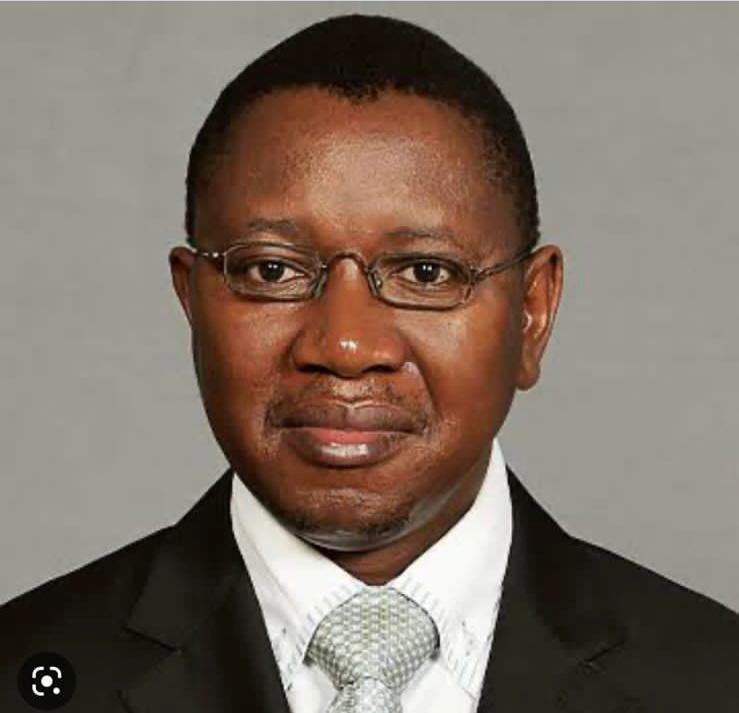